Numbers and algebra – Forming groups
Research toolkit: Unpacking the evidence base
[Speaker Notes: This slide deck supports professional learning with ____]
Acknowledgement of Country
I would like to pay my respect and acknowledge the Traditional Custodians of the land on which we gather. I pay respect to Elders past and present and extend that respect to other Aboriginal people here today.
‘Title’ by Artist
2
[Speaker Notes: To add:
Image
Title of image and artist]
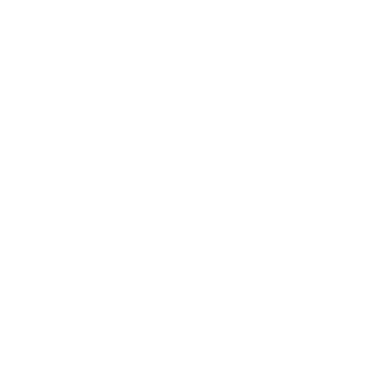 Research toolkit: Unpacking the evidence base
Numbers and algebra – Forming groups
List all the areas of mathematics where you see patterns.
Virtually all mathematics is based on pattern and structure (Mulligan & Mitchelmore 2009, p. 33)
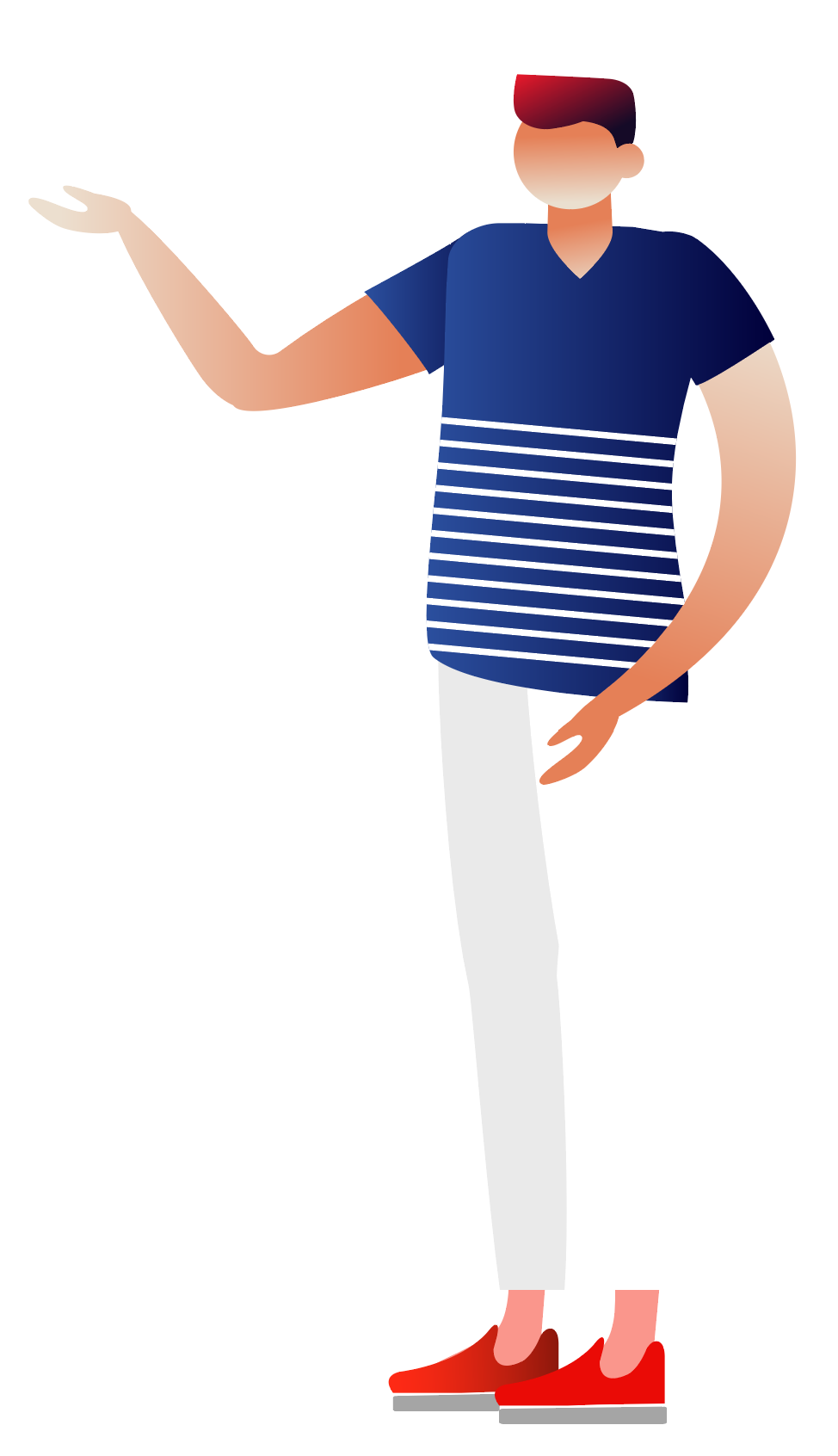 3
[Speaker Notes: Professional learning opportunity: present quote to staff as an engaging ‘hook’ for consideration or conversation.]
Surfacing significant ideas
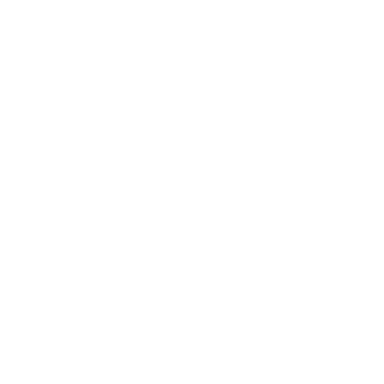 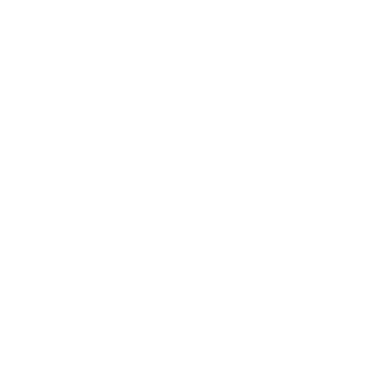 Research toolkit: Unpacking the evidence base
Thinking creatively and critically with research
Read the article and highlight two passages that represent the most significant ideas. 
Each person writes their short passages with associated page numbers and posts them somewhere visible to the whole group (post it notes on a wall or digital alternative e.g. Microsoft Whiteboard, Jam Board). 
Each person presents one significant idea from the text, stating why it’s significant and what implication it has for their work. Members of the group add to this idea after each person has presented their idea. 
If a significant idea is connected to another person’s idea, the short passages should be moved together. 
The process is repeated until each person has presented a significant idea.
Time permitting, the second set of significant ideas can be shared.
A general discussion summarising what has been learned.
4
[Speaker Notes: This text-based protocol is a way to engage teachers to think creatively and critically with the research.​​
​​
Professional learning opportunity: Leaders can use this text-based protocol to unpack the research. All instructions are provided on the slide.]
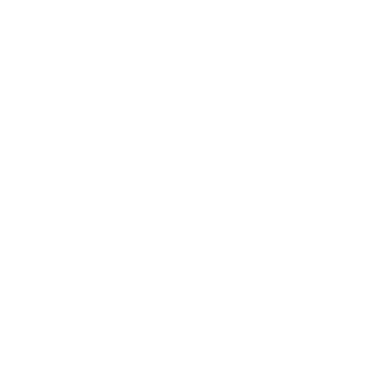 Research toolkit: Unpacking the evidence base
Numbers and algebra – Forming groups
Questions to ponder
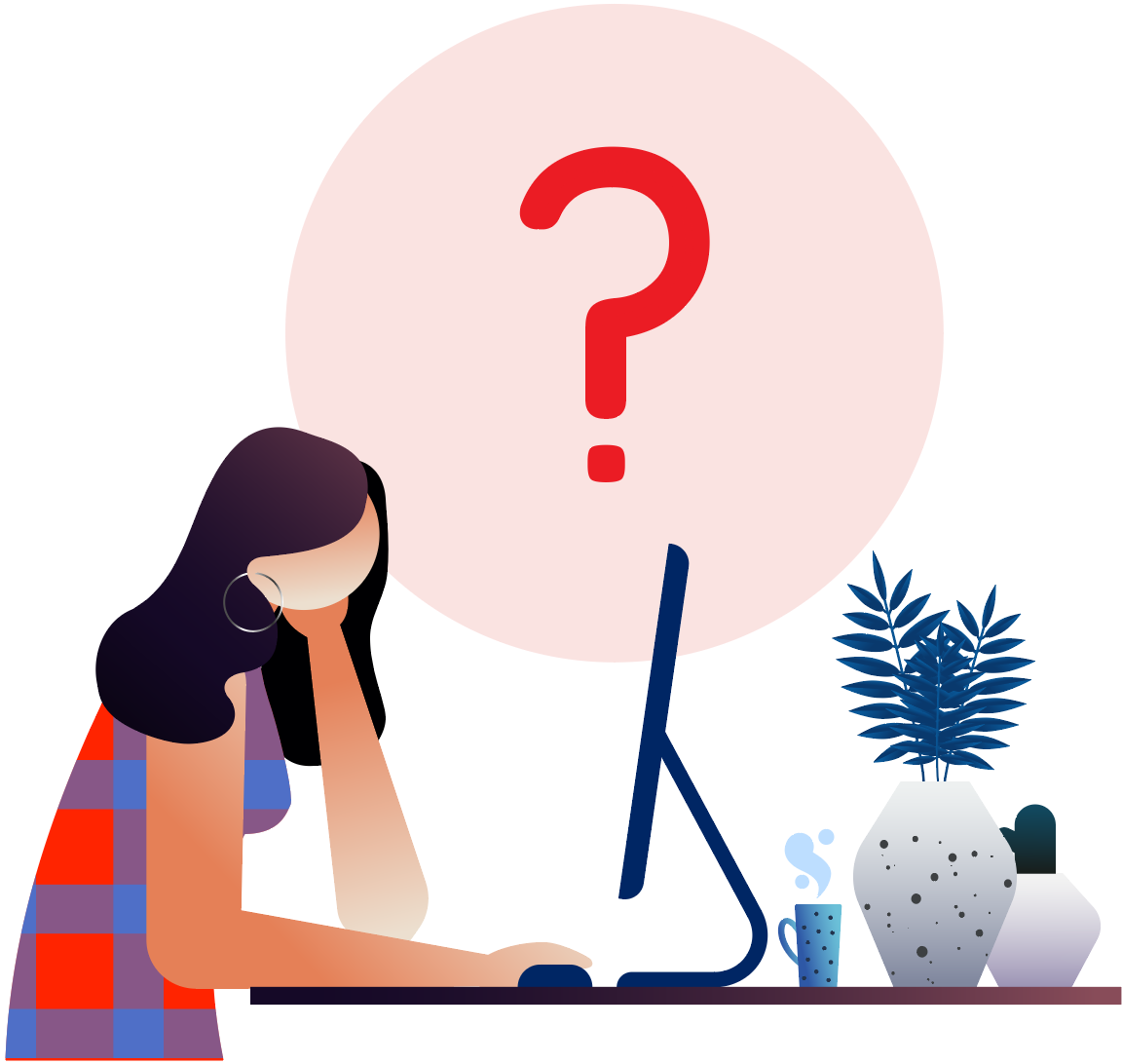 How could you teach mathematics with a greater focus on pattern and structure?
Why would this approach to mathematical instruction be beneficial to students?
Which mathematical substrands could not be comprehensively taught with a focus on pattern and structure?
5
[Speaker Notes: These questions can be used to prompt reflection and discussion.]
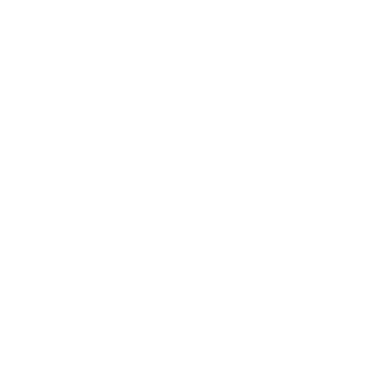 Research toolkit: Unpacking the evidence base
Snapshot of research
This research outlines the value of an approach to teaching mathematics in the early years with a focus on pattern and structure. It asserts that students who recognise the structure of mathematical processes and representations acquire deep conceptual understanding (p. 33).
It highlights the following points:
a focus on patterns and structure in the early years can help students make connections across mathematical domains (p. 37)
students awareness of mathematical pattern and structure can be a good indicator of their general level of mathematical achievement (p. 45)
awareness of mathematical pattern and structure focuses on deep understanding, rather than procedural skills (p. 45).
6
[Speaker Notes: Optional slide to review content. This slide is currently hidden. Leaders can choose to use this slide as a summary. However, using the text-based protocol to unpack will provide more opportunities for engagement and deep understanding.​​
​​
To unhide: right click on the slide overview in the left-hand panel and select ‘Hide Slide’.]
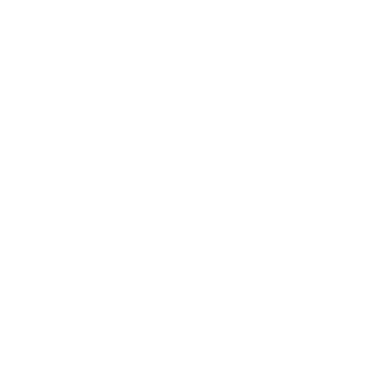 Research toolkit: Unpacking the evidence base
Call to action
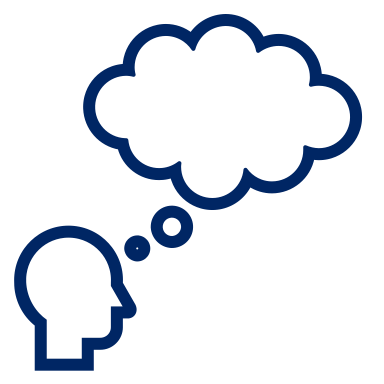 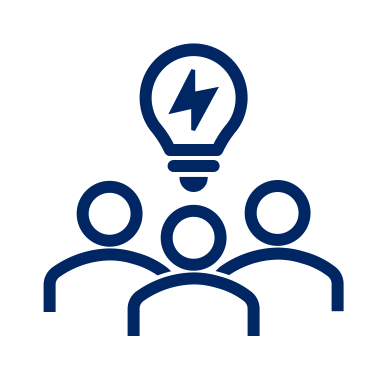 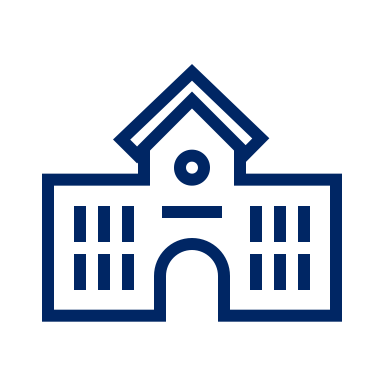 What changes can we make as a school in light of this research?
What could this look like in my classroom?
How could this improve student learning?
7
[Speaker Notes: *ideas for implementation in the classroom and changes to practice
*Other recommendations? 

This slide reiterates the importance of taking what has been learnt and putting it into action into the classroom to improve student learning as part of High Impact Professional Learning (HIPL). All 'Unpacking the evidence base' PowerPoint slide decks have these three slides.]